Nghị luận về tư tưởng đạo lí
Nhóm 2
Nội dung bài học
01.
02.
03.
04.
DẪN DẮT VẤN ĐỀNÊU VẤN ĐỀ
NÊU KHÁI NIỆM
VÍ DỤ
ÁP DỤNG
01.
DẪN DẮT VẤN ĐỀNÊU VẤN ĐỀ
CÁCH 1
CÁCH 2
TRÍCH DẪN NHỮNG NHẬN ĐỊNH, Ý KIẾN, CHÂM NGÔN, CÂU NÓI, TỤC NGỮ PHỔ BIẾN CÓ SỨC ẢNH HƯỞNG TRONG XÃ HỘI.
QUA CÁC NHÂN VẬT HOẶC CÁC VĂN BẢN, TÁC PHẨM ĐỀ BÀI CHO TRƯỚC ĐỂ DẪN DẮT VẤN ĐỀ
VÍ DỤ: Ông Hai –người nông dân thời chống Pháp có TÌNH YÊU NƯỚC MÃNH LIỆT. HIỆN NAY DÙ CHÚNG TA ĐANG trong thời bình, thứ tình cảm đó vẫn cần được trân trọng và phát triển hơn.
VÍ DỤ: CÂU TỤC NGỮ “UỐNG NƯỚC NHỚ NGUỒN” LÀ MỘT ĐẠO LÍ TỐT ĐẸP CUẢ NHÂN DÂN TA TỪ BAO ĐỜI NAY.
02.
NÊU KHÁI NIỆM
TRẢ LỜI CÂU HỎI
NHƯ THẾ NÀO?
LÀ GÌ?
CÁCH NÊU KHÁI NIỆM
- Giải thích rõ nội dung, tư tưởng đạo lý đó, đồng thời giải thích rõ các từ ngữ, khái niệm, thuật ngữ, nghĩa đen, nghĩa bóng (nếu có).
- Rút ra ý nghĩa chung của tư tưởng, đạo lý của đề bài
03.
VÍ DỤ
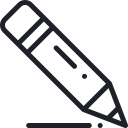 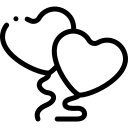 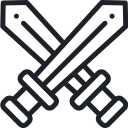 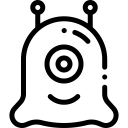 TÔN SƯ TRỌNG ĐẠO
1. DẪN DẮT VẤN ĐỀ
-  "TÔN SỰ TRỌNG ĐẠO" CHÍNH LÀ MỘT TRUYỀN THỐNG TỐT ĐẸP CỦA ĐẠO HỌC VIỆT NAM, TRUYỀN THỐNG NÀY CÓ TỪ LÂU ĐỜI KHI CÓ NHU CẦU TRUYỀN DẠY VÀ HỌC TẬP CỦA CON NGƯỜI.
2. GIẢI THÍCH KHÁI NIỆM
-  “TÔN SƯ”: TÔN TRỌNG THẦY CÔ GIÁO
-  “TRỌNG ĐẠO”: COI TRỌNG ĐẠO LÍ
“TÔN SƯ TRỌNG ĐẠO”: GHI NHỚ CÔNG ƠN CỦA THẦY CÔ GIÁO, COI TRỌNG ĐẠO LÍ, KHẮC SÂU ƠN NGHĨA CỦA NHỮNG NGƯỜI DẠY DỖ CHÚNG TA.
04.
ÁP DỤNG
LÝ TƯỞNG SỐNG
DẪN DẮT VẤN ĐỀ
CÁCH 2 : QUA VĂN BẢN ĐỀ BÀI CHO ĐỂ NÊU VẤN ĐỀ
Từ văn bản trên ta suy nghĩ về lý tưởng sống của thanh niên ngày nay.
NÊU KHÁI NIỆM:
Lý tưởng sống là mục đích tốt đẹp mà mỗi con người muốn hướng tới
LÝ TƯỞNG : NHỮNG THỨ CHÚNG TA MUỐN ĐẠT ĐƯỢC VÀ HƯỚNG TỚI
LÝ TƯỞNG SỐNG CỦA THANH NIÊN HIỆN NAY
Từ văn bản trên ta suy nghĩ về lý tưởng sống của thanh niên ngày nay. Lý tưởng sống là mục đích tốt đẹp mà mỗi con người muốn hướng tới. Người có lý tưởng sống cao đẹp luôn hoàn thiện mình, giúp ích cho xã hội và đất nước. Như nhà truyền cảm hứng Nick Vujicic. Anh bị hội chứng hiếm gặp, khiến anh thiếu bốn chi. Nhưng nhờ nghị lực và lý tưởng cao đẹp anh truyền cảm hứng đến mọi người. Như vậy lý tưởng sống có vai trò rất quan trọng trong cuộc sống hiện nay. Lý tưởng sống giúp ta có hi vọng, vượt qua    	                             			                               		                         thử thách. Một xã hội có nhiều người trẻ có lý tưởng sống đẹp sẽ là một xã hội phát triển. Vậy mà vẫn có những bạn trẻ “há miệng chờ sung”, không chịu lao động. Những kẻ như vậy chính là nguyên nhân khiến xã hội thụt lùi. Vì thế ta phải biết sống phải có lý tưởng, có mục tiêu . “Nếu không có mục đích, anh không làm được gì cả. Anh cũng không làm được gì vĩ đại nếu mục đích tầm thường”. Là học sinh, ta có thể rèn luyện kĩ năng, trí thức, tinh thần và một lý tưởng sống cao đẹp khi ngồi trên ghế nhà trường.
THANK YOU!